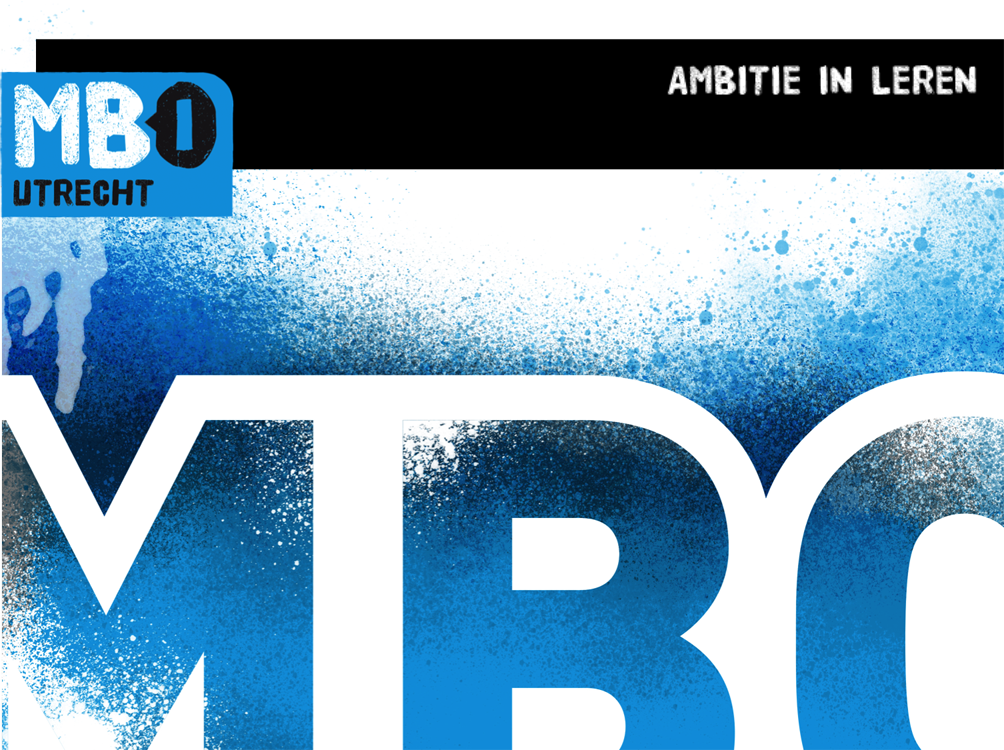 10/27/14
vul hier een tekst in
1
Lichaamstaal
Kennis van lichaamstaal
Non verbale communicatie:
Alle communicatie die plaatsvindt zonder woorden
Kennis van lichaamstaal
Gezichtsuitdrukking

Gezicht drukt emotie uit
Bewust of onbewust

Hoe staan en bewegen je ogen, mond, voorhoofd etc.
Kennis van lichaamstaal
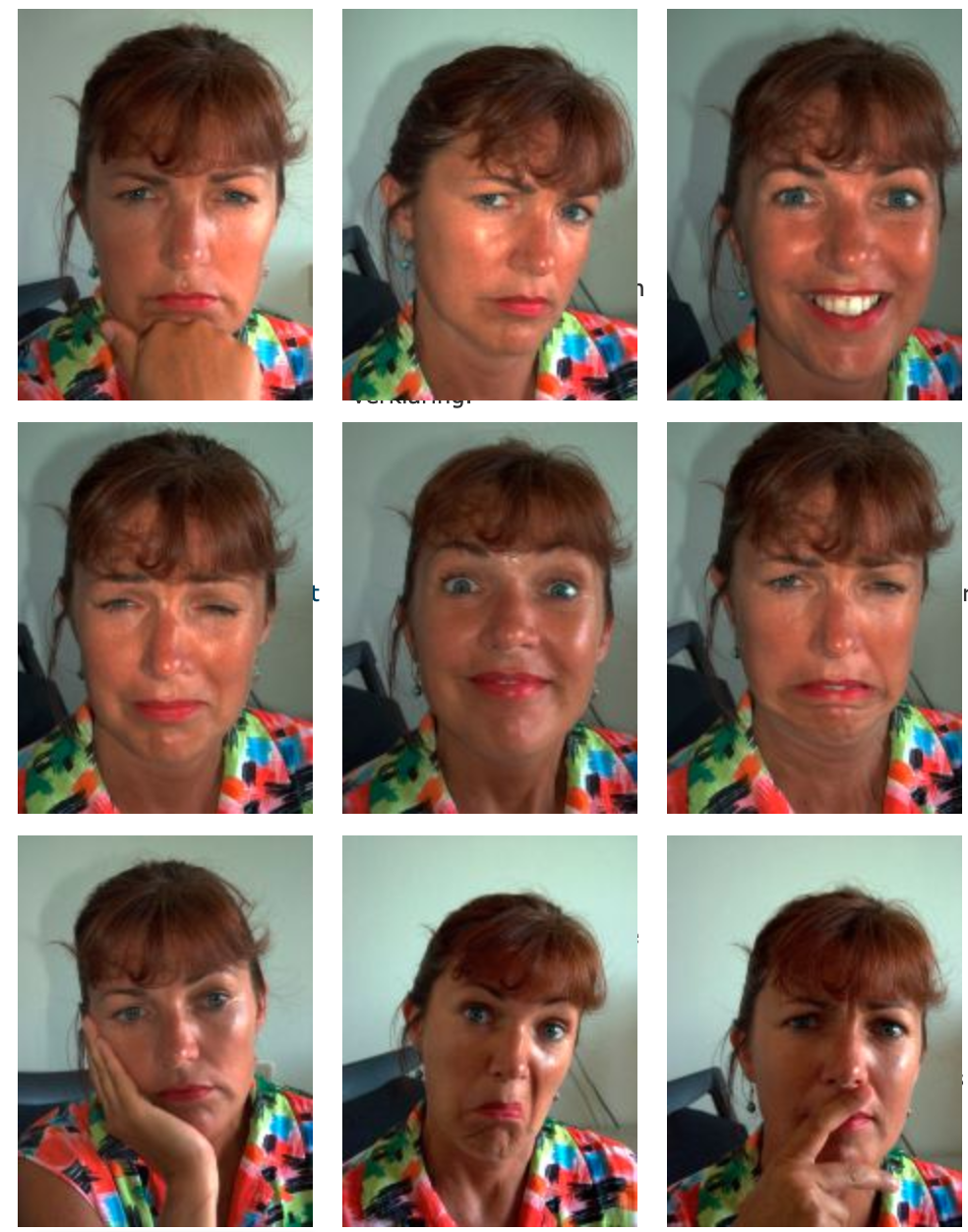 Gezichtsuitdrukking

Wantrouwen
Boosheid
Niet weten
Verdriet
Aangeslagen
Twijfel 
Afkeer
Blij – verrassing
Vriendelijk
[Speaker Notes: Checken op: https://www.lichaamstaal.nl/test/basisemoties2.html]
Kennis van lichaamstaal
Oogcontact

Aankijken 		- Wegkijken
Onderbroken 	- Wisselend
Zachte blik	- Harde blik

Afstemmen op de ander, situatie
Kennis van lichaamstaal
Lichaamshouding

Ingezakt	- Rechtop
Staan	- Zitten
Achterover - Voorover gebogen

Waar zijn je handen? 
in zakken
in je zij
achter je rug
Kennis van lichaamstaal
Beweging

Stationair / Stilstaand	- In beweging 
				  bv samen lopen
				  bv eten bereiden

Snelle beweging		- Trage beweging
[Speaker Notes: Voorbeeld: 
Stel dat ik voor de toets de blaadjes uitdeel.
Ik zeg: ‘Je hoeft je nergens zorgen over te maken, wees gerust’. 
Ondertussen loop je razendsnel tussen de tafels door.
Incongruent: je lichaamstaal en woorden stemmen niet overeen. 
Welke van de 2 geloof je eerder? Lichaamstaal?]
Kennis van lichaamstaal
Gebaren

Knikken
Hoofd schudden
Schouders ophalen
Wegkijken
Duim omhoog
Handen open voor je 
	- ik weet het niet
	- ik wens je niets kwaads toe

Gebaren kunnen je boodschap ondersteunen!
[Speaker Notes: Lees meer op:
https://www.lichaamstaal.nl/gebaar.html]
Kennis van lichaamstaal
Plek in de ruimte
Plek ten opzichte van de ander

Dichtbij		- Veraf
In beeld		- Uit beeld (bij de ander)
Bij de deur		- Verder van de deur af
Tafel ertussen	- Zonder barriere
Kennis van lichaamstaal
Intonatie

Manier van je stem gebruiken

Scherp	- Zoet
Hard		- Zacht
Eentonig	- Dynamisch 
Laag		- Hoog
Kennis van lichaamstaal
Bewust inzetten van lichaamstaal 
boven of gelijk
afstemmen - spiegelen

De kracht van lichaamstaal
ondersteunen van woorden
aansluiten bij de ander